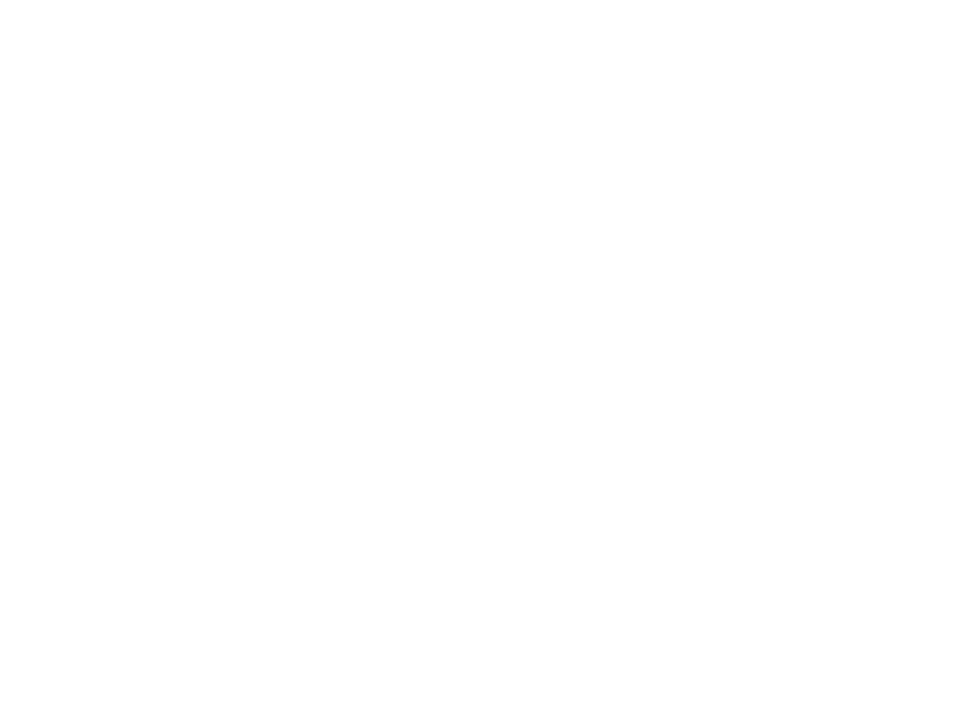 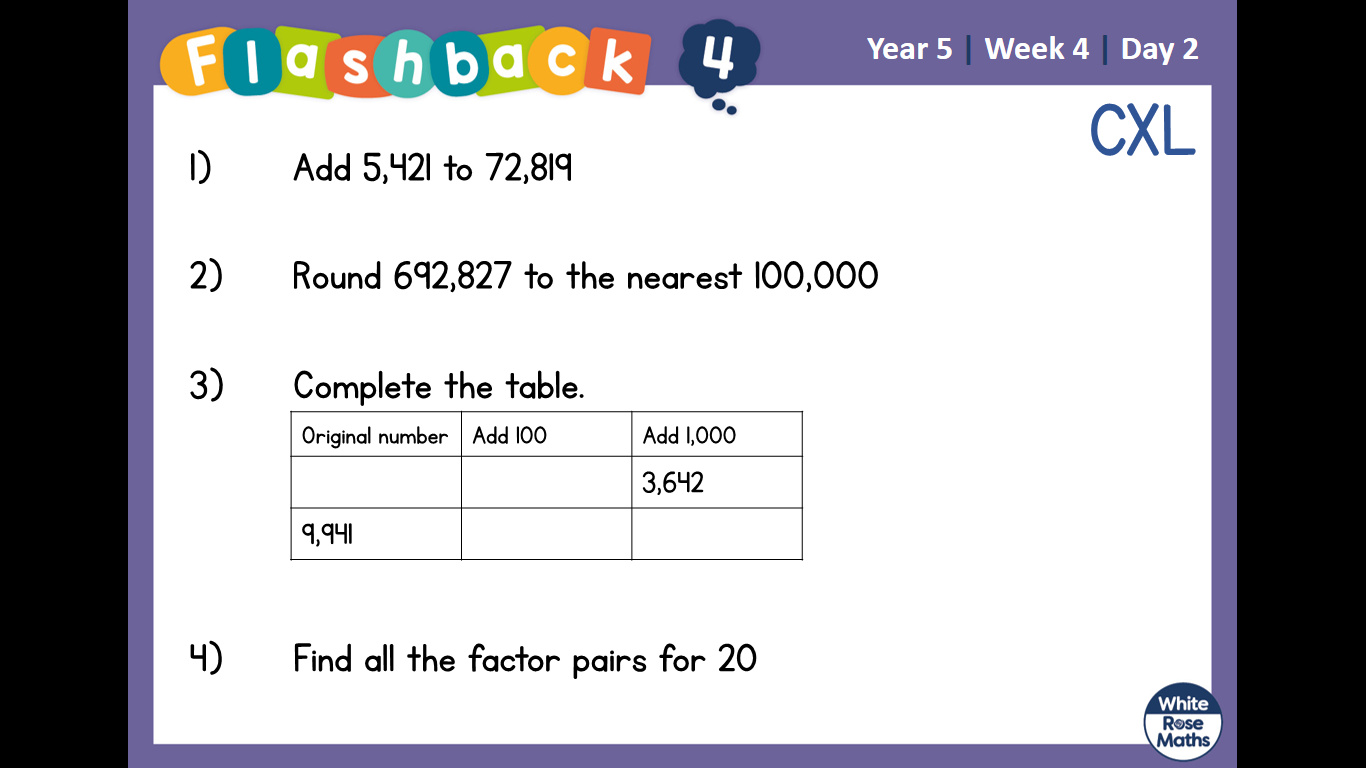 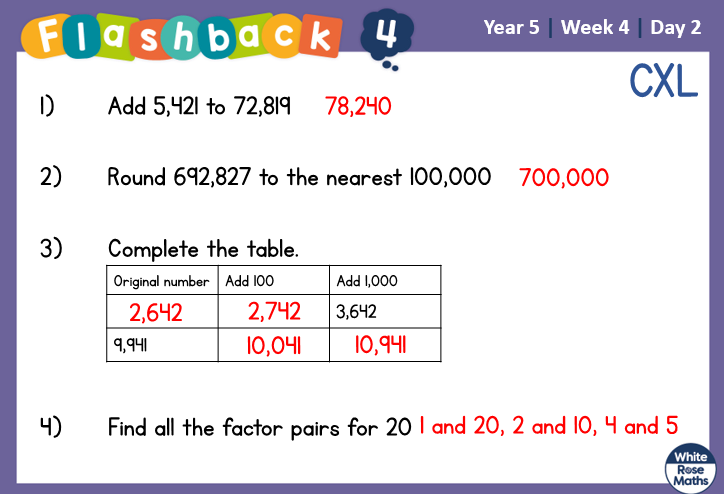 How many exchanges will there be in this addition? 
				
				748 + 272
2)	10 tens = ___ hundred
3)	16 tens = ___ hundred and ___ tens
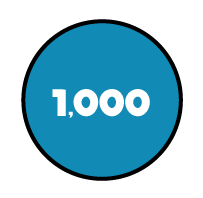 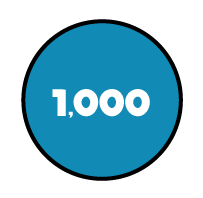 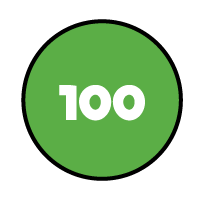 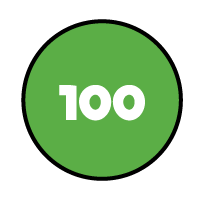 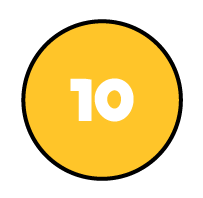 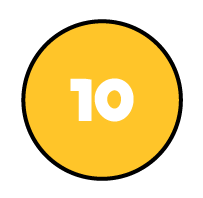 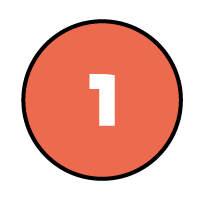 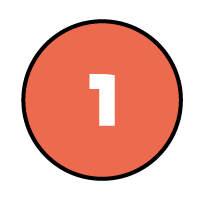 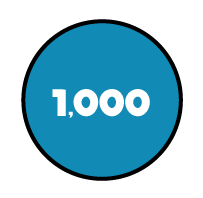 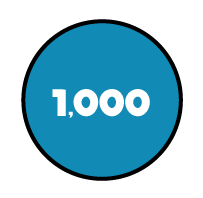 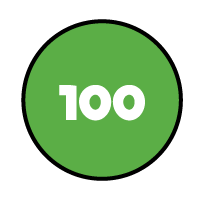 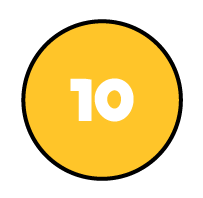 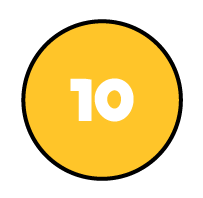 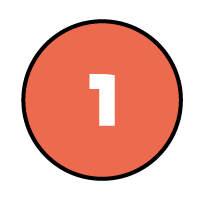 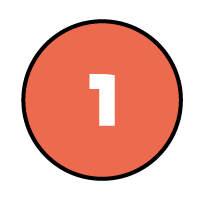 +
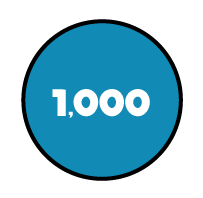 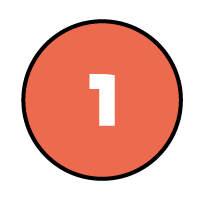 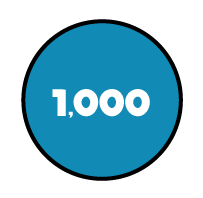 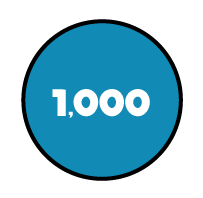 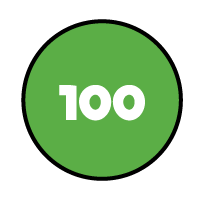 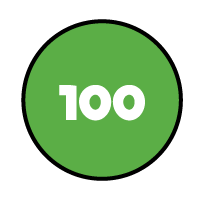 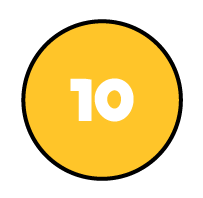 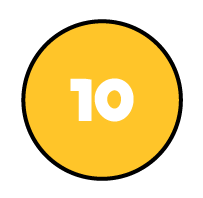 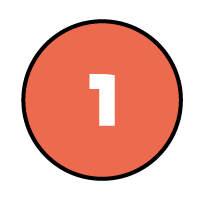 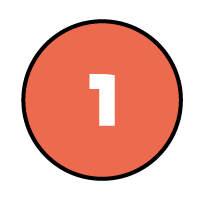 2
0
8
8
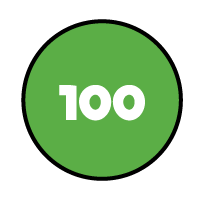 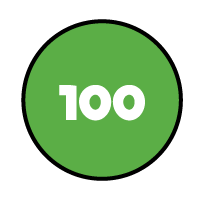 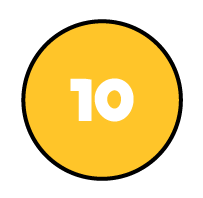 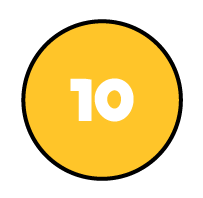 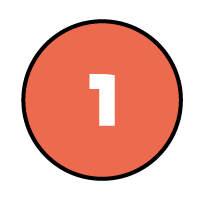 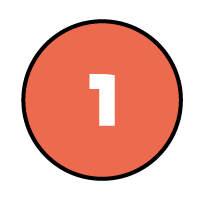 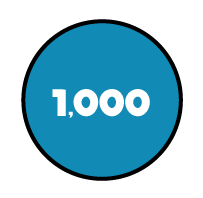 1
1
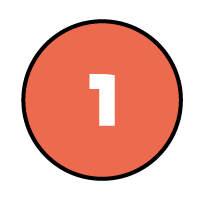 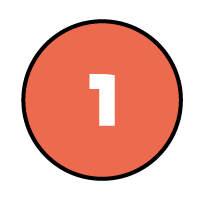 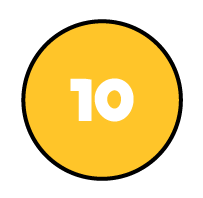 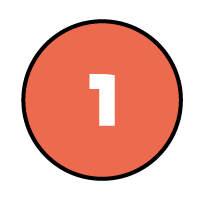 8
8
0
2
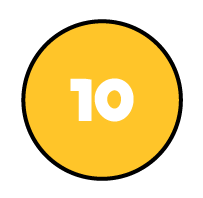 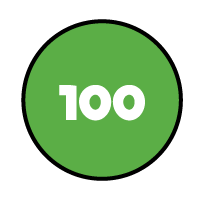 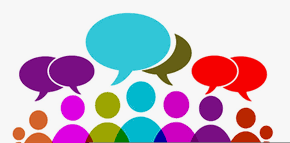 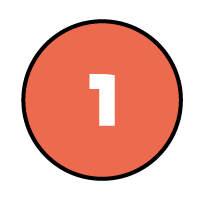 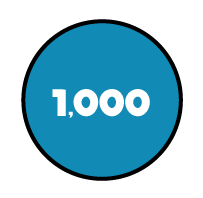 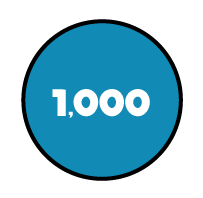 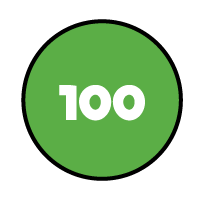 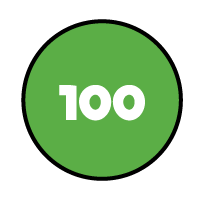 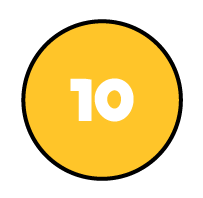 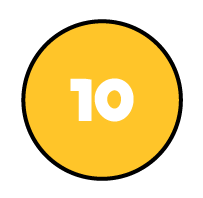 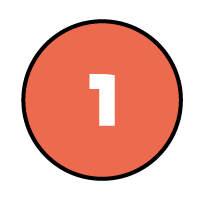 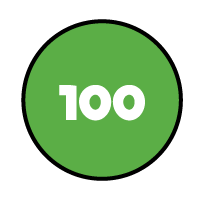 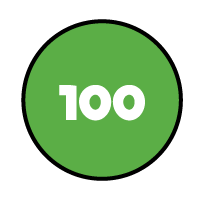 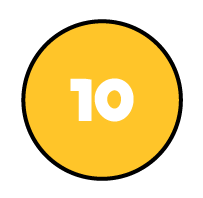 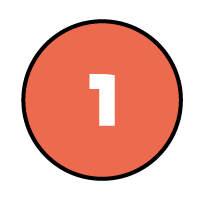 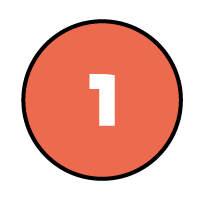 +
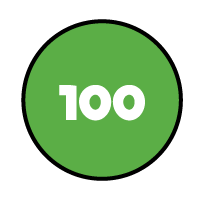 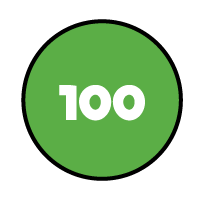 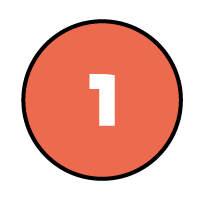 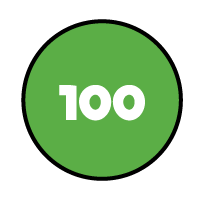 3
0
2
5
1
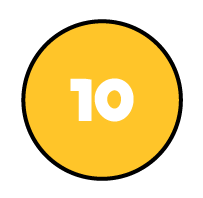 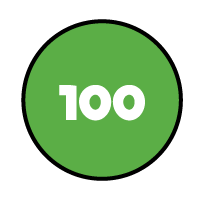 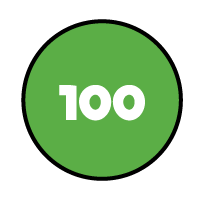 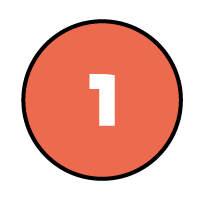 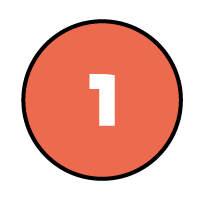 1
1
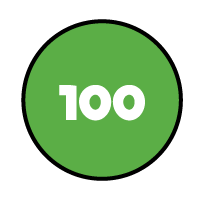 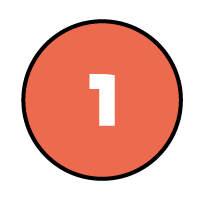 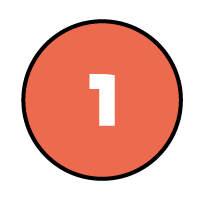 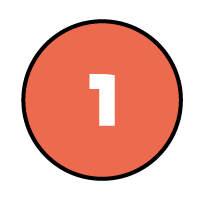 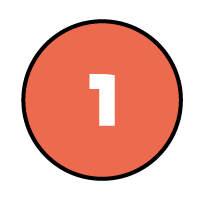 3
0
5
1
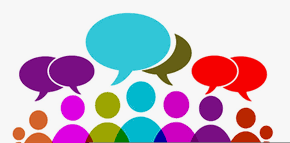 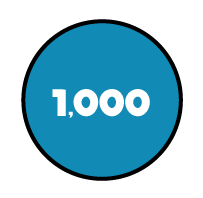 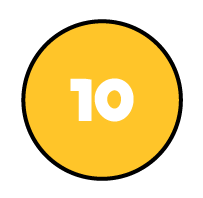 Two cars are for sale.  
The first car costs £3,655
The second car costs £1,755 more.

1)  How much does the second car cost?

2)	Mr Jones has £9,000  
He wants to buy both cars.
Does he have enough money?
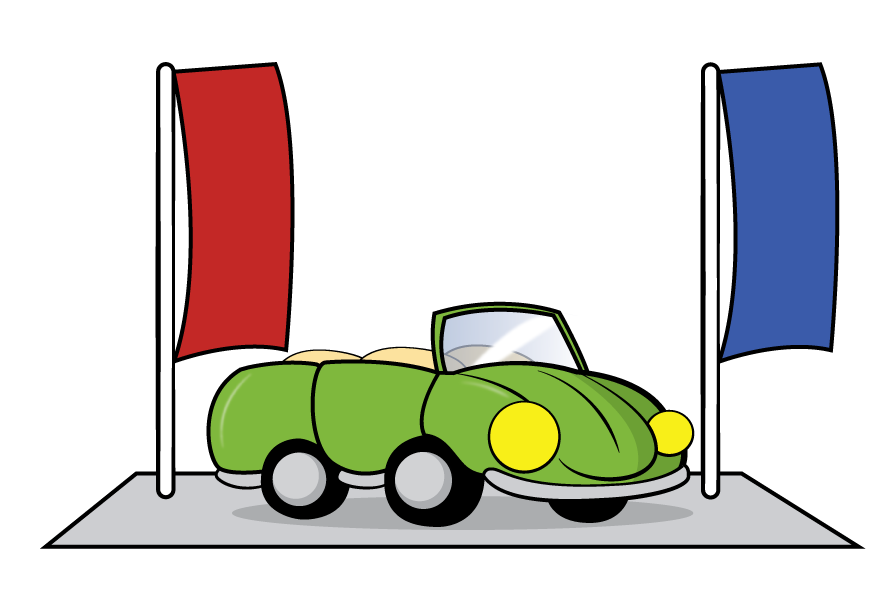 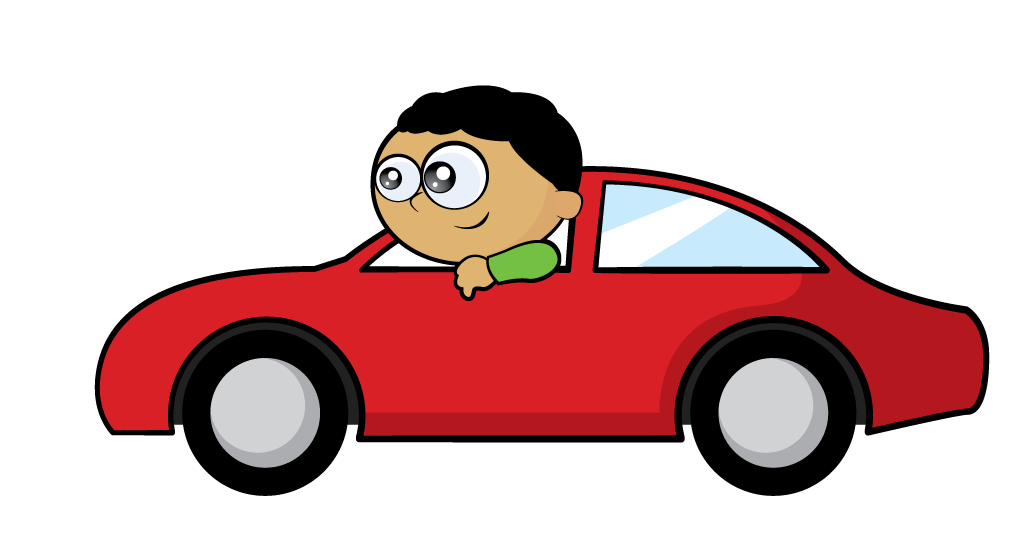 £5,410
No, he does not have enough money.
+
0
4
9
1
0
5
6
5
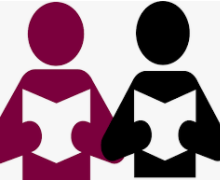 1
1
1
1
[Speaker Notes: Draw bar model/ calculation on flipchart then set children off with partner to do task.]
Can you have a go at questions 1 – 5Write your answers in your bookStick question 4 in your book
8
2
1
5
1
1
9 +     = 14
5
9 +     = 4
8
hundreds + 3 hundreds = 1 hundred
hundreds + 3 hundreds = 11 hundreds
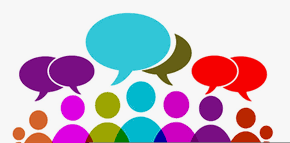 +      = 14
3
8
3
1
6
0
1
1
3
hundreds + 7 hundreds = 1     hundreds
0
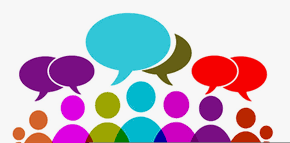 Have a go at the missing digit question in your book.
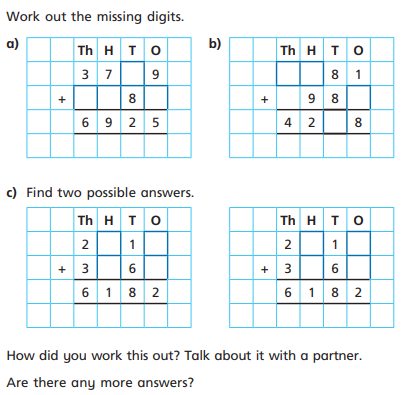